Part 6: Ways to Well being
KS1
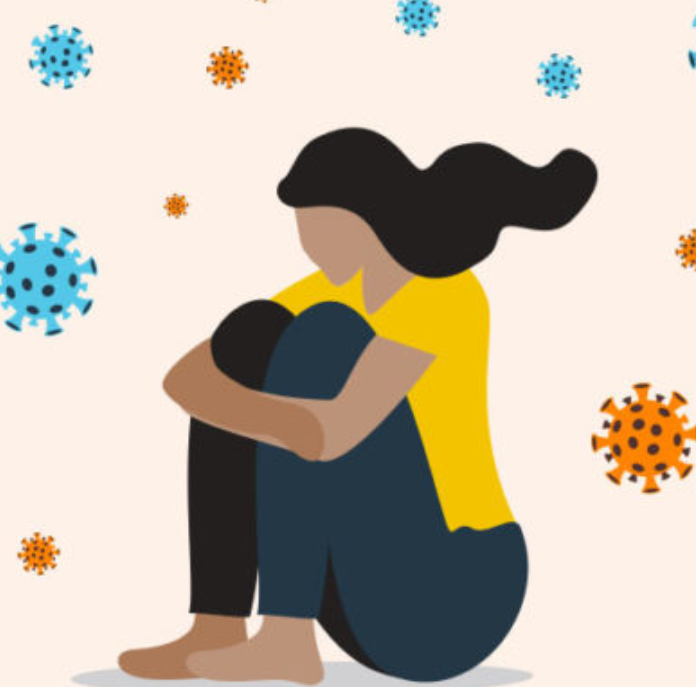 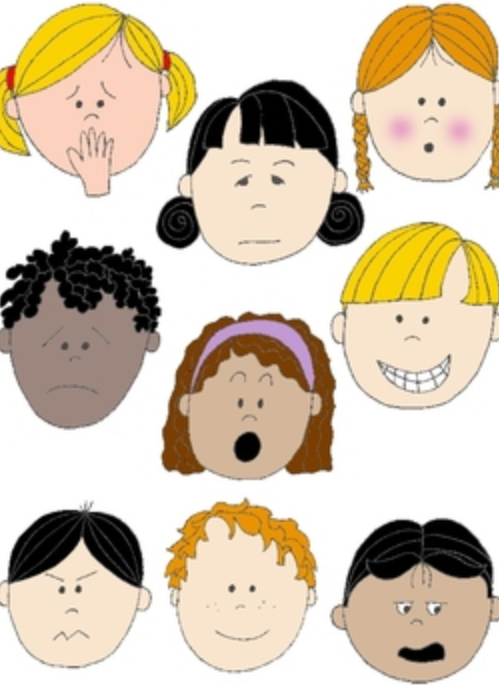 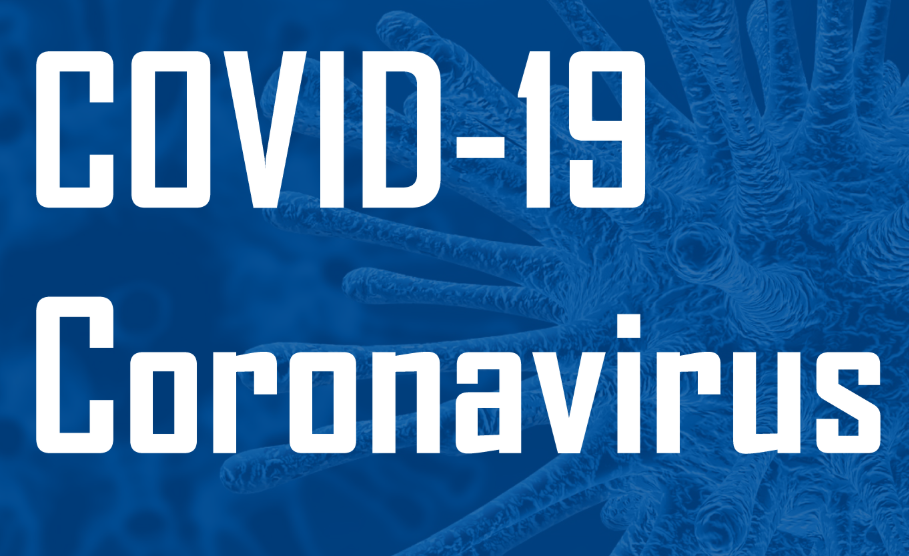 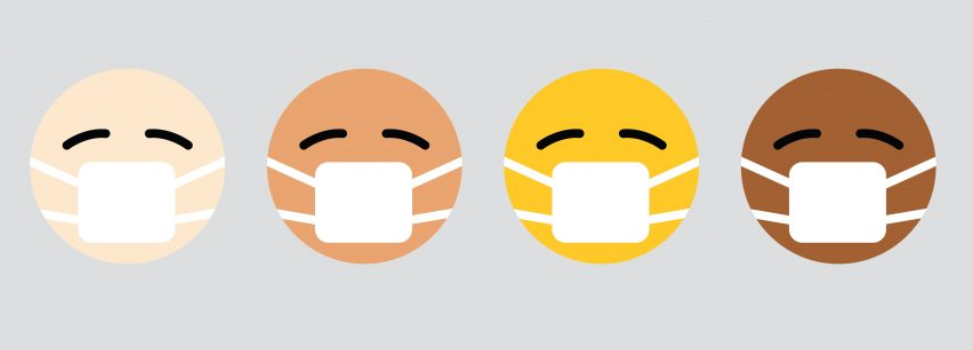 [Speaker Notes: All film clips are hyperlinked on the image]
Ways to boosting your well-being
What do you  usually do to help yourself feel happier and more positive?
Make a list of these activities
What could you still  do or adapt to do whilst in isolation?
Make a daily list or a timetable for the week to have a go at one of  these activities
Check the list after worry time to help your mood
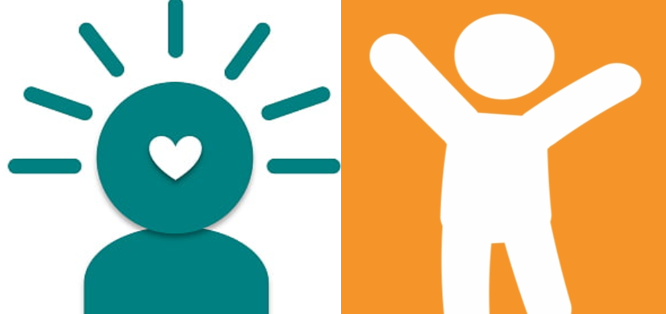 Sleep
Enough sleep  helps us to feel mentally and physically well.
In these uncertain and worrying times your sleep is really important.
Sleep
To help you get the best night’s sleep think about the following questions:
Hungry? Or too full?
Thirsty?
Dark? Too light?
Too hot or too cold?
Funny noises?
Different grown ups looking after you?
Busy brains?
Worries…
Better sleep action plan
You could make yourself a plan for better sleep and write or draw your ideas inside a pair of pyjamas.
Top tips! Try to keep to similar times for getting up and going to bed
Talk about any worries before bedtime
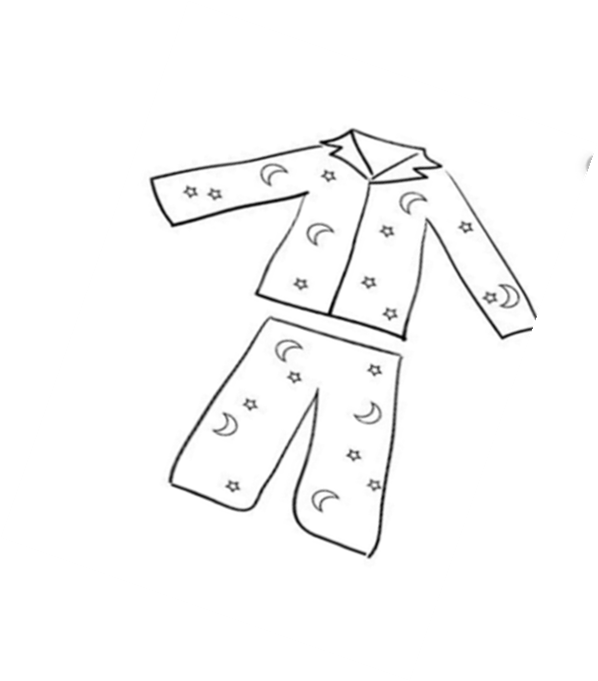 Screen time
In these challenging times, many families are we need our screens for communicating learinng and entertainment..
…but is important  to stayioff screens for at least an hour before sleep.
Healthy eating
It is easy in a time of stress a to rely on treats for quick ways to feel better.
Try to build a balance with fruit and vegetable snacks as well.
The 5 ways to well-being whilst in isolation
Scientists say that there are 5 ways that can really help our well-being and help us to feel happier.
Let’s think about ways to do this whilst we are staying in at home
How can we stay in touch?
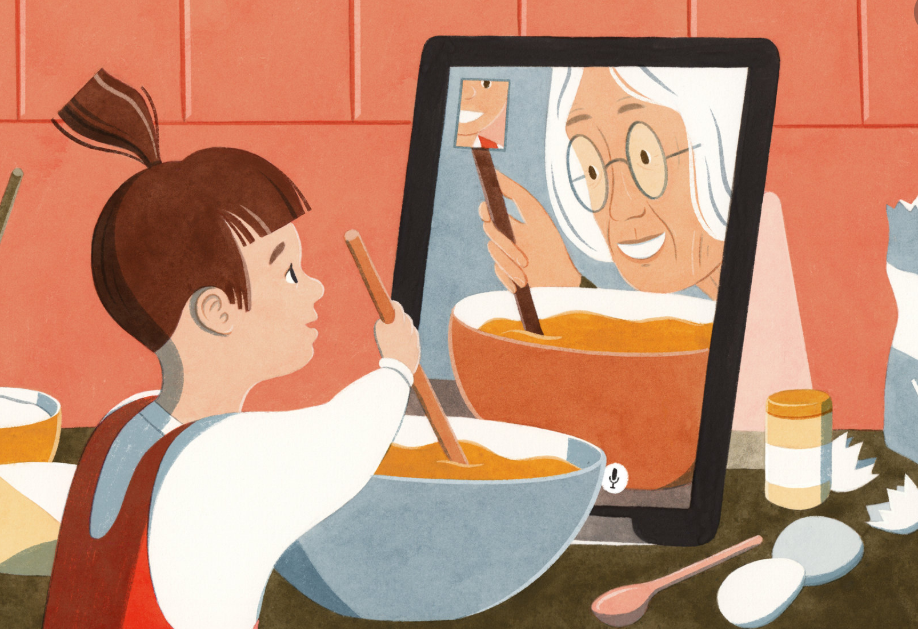 Try some of these ideas…
Play a game, sing a song  or do some exercise together as a family watch day

Use an apps like What’s app, Skype etc to talk with a friend or family member 

You could put messages and posters in your window

Write a letter to someone you haven’t seen for a while!
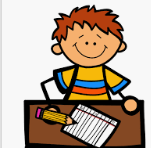 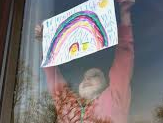 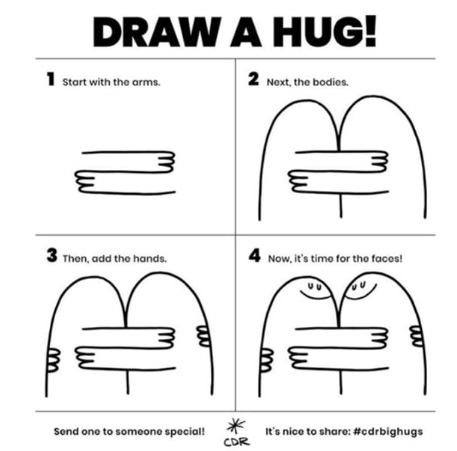 Physical exercise
Did you know?
Having a healthy active body is linked to having a healthy, happy mind?
Scientists have found out that being physically active causes chemical changes in a person’s brain which can positively change someone’s mood and help a person feel happier.
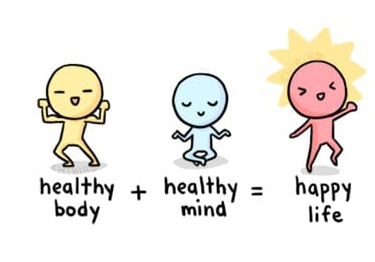 Try some of these!
Get active and shake off the tension!
Try a Go Noodle exercise 
What other simple get active  ideas could you do at home?
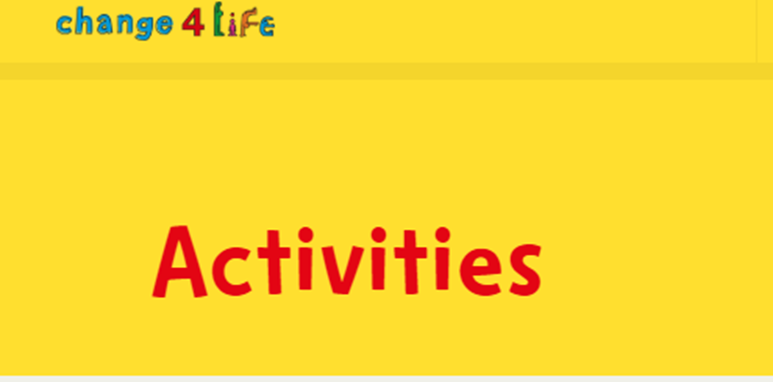 https://www.nhs.uk/change4life/activities
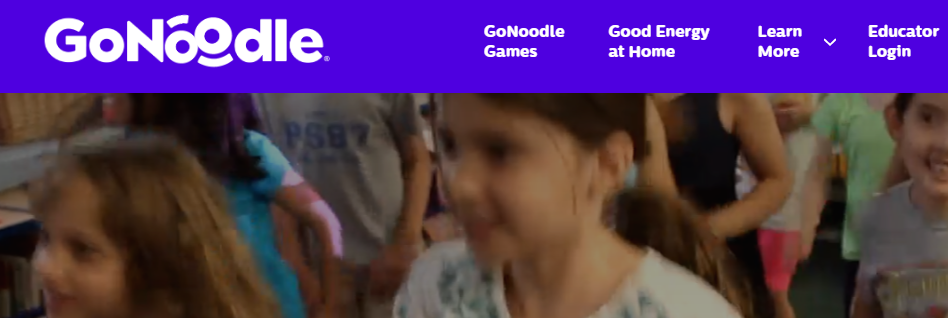 https://www.gonoodle.com/
Keeping active!
Try out different things and find one you all enjoy to do each day
Or just stick some music on and dance!
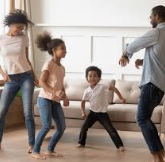 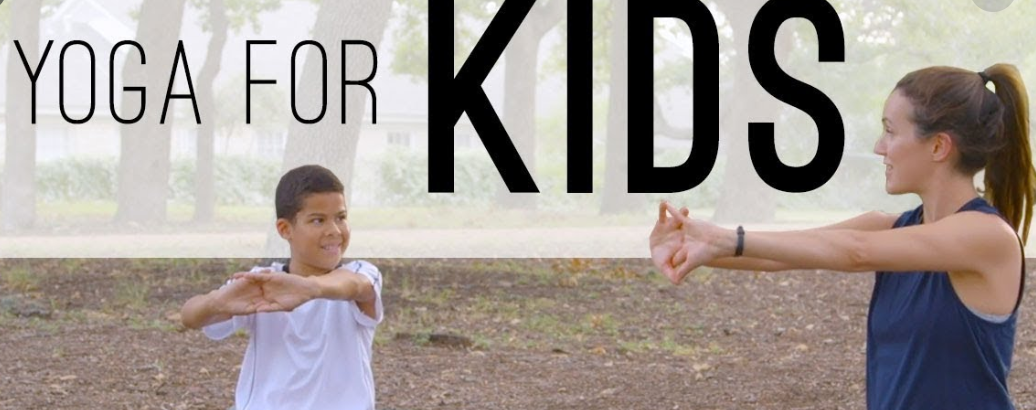 Take notice
You could try some of these ideas:
Try noticing what is out side in your garden or (safely) through a window.
Try cloud-gazing or listening to bird song. 
Plant a seed (from an apple, orange or bean) and watch how it grows.
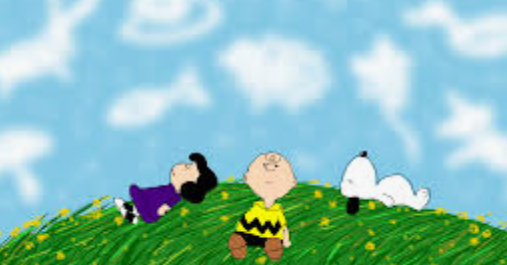 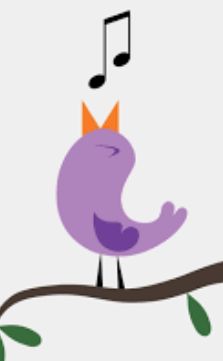 Taking notice of what we are grateful for
Scientists have found out that being grateful activates parts of our brain and helps us to boost our well-being and helps us to fell happier
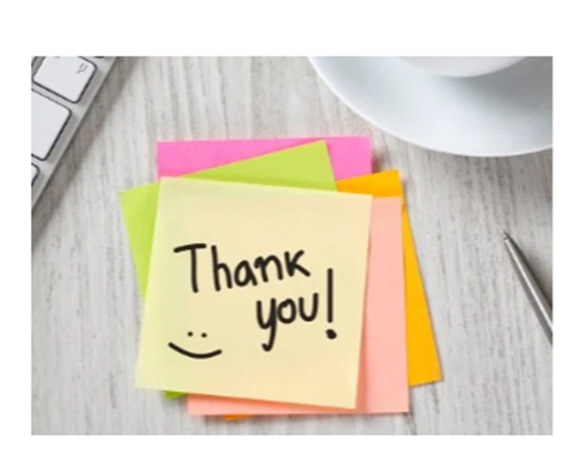 What are you and your family grateful for?
You could notice what you are grateful for and  make a family gratitude jar and write down some positive things that have happened  each day at the same time.
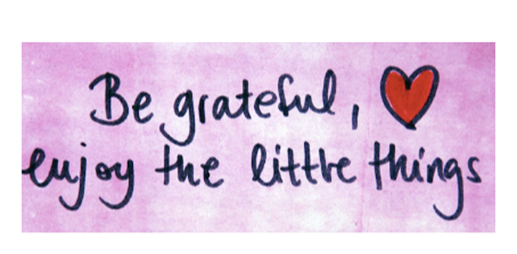 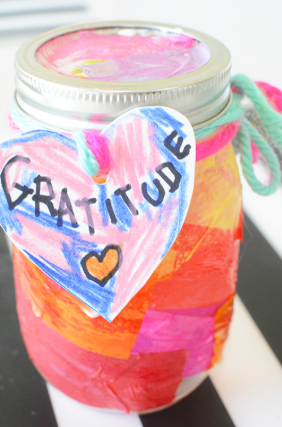 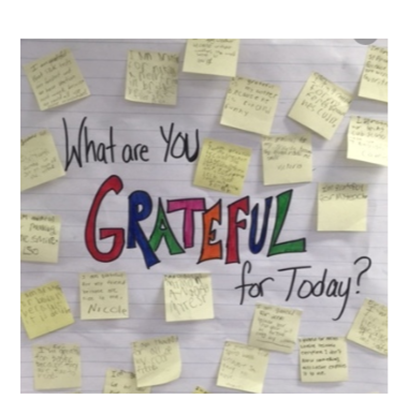 Listen to this story of the Gratitude Jar!
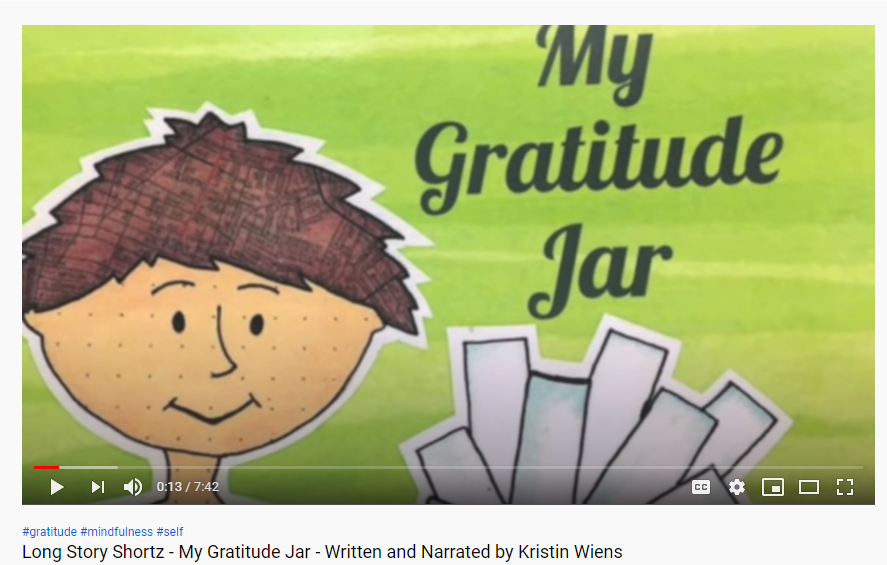 https://www.youtube.com/watch?v=6TYvJh5Cwvw
Learning something new!
If you feel like it you could learn something new.

Learning can involve any manner of subjects, not just what you have to do in school. Set a goal. Learn something new. Try something fun.

It could be yoga, some words in a new language, a new game, a  card trick, paper folding !
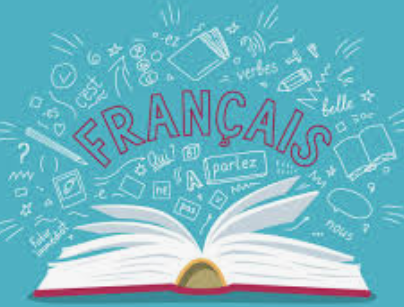 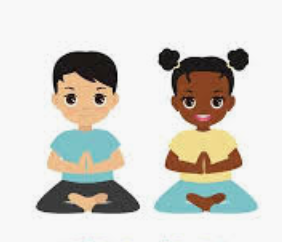 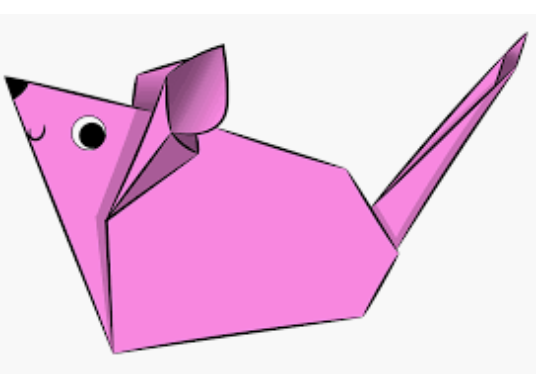 Being kind makes everyone feel better!

Be a bucket filler!

See what you can do for someone else today
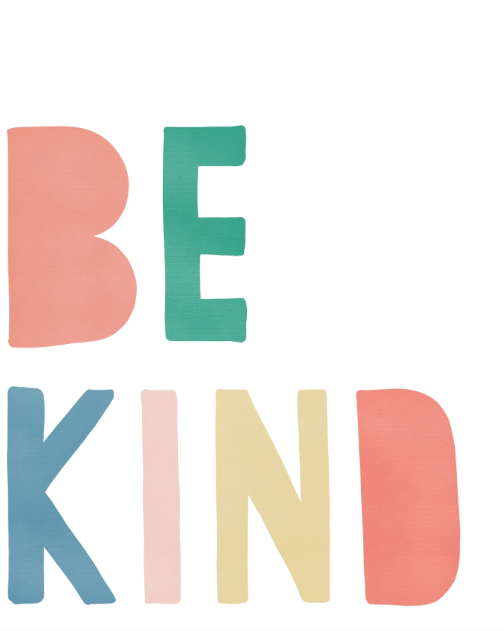 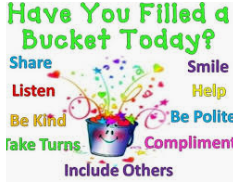 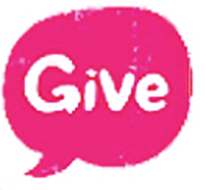 An Alphabet of kindness
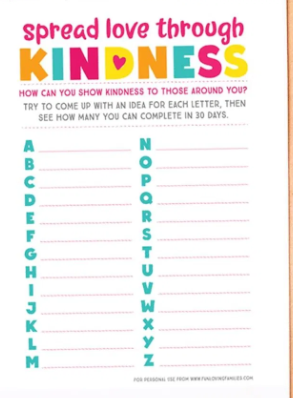 Can you  think of something for each letter?
Then pick one out to do each day!
Being extra kind to ourselves
Taking care of ourselves is very important for everyone at this time.
 
Be kind to yourself – this is a difficult time and things are very different from usual

Be kind to others – they might be struggling with worries– can you help them sometimes?

Being kind makes us feel good.
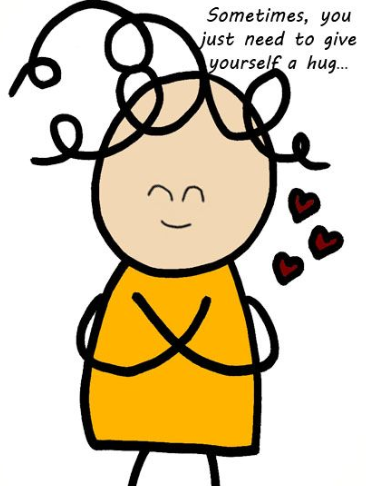 Let’s end by taking notice of what makes you… amazing!
[Speaker Notes: https://app.gonoodle.com/activities/celebrate-the-little-things?s=category&t=Breathe&sid=40]
Find out some more about mindfulness
https://www.youtube.com/watch?v=QNmMH6tqiMc
https://app.gonoodle.com/activities/from-mindless-to-mindful?s=Search&t=from mindless to mindful
[Speaker Notes: https://www.youtube.com/watch?v=QNmMH6tqiMc
https://app.gonoodle.com/activities/from-mindless-to-mindful?s=Search&t=from mindless to mindful]
Try some of these activities!
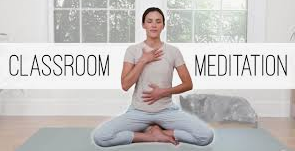 https://www.youtube.com/watch?v=CvF9AEe-ozc   😊 🌺 Breath Meditation for Kids 😊 ❤️‍ Mindfulness for Kids
https://www.youtube.com/watch?v=vYQy8-7Ut1E   meditation 6 mins
[Speaker Notes: https://www.youtube.com/watch?v=CvF9AEe-ozc   😊 🌺 Breath Meditation for Kids 😊 ❤️‍ Mindfulness for Kids
https://www.youtube.com/watch?v=vYQy8-7Ut1E   meditation 6 mins]
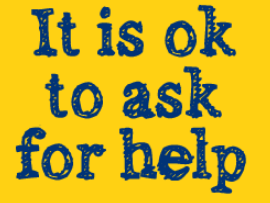 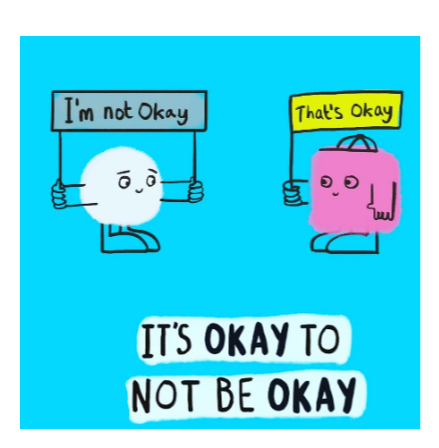 It always helps to talk to someone if we have a worry.
Remember it is normal to feel a mixture of feelings, both big and small, happy and sad, especially during these difficult and uncertain times 
If you have a big feeling that is making it hard to think about anything else, to concentrate or stopping you getting  to sleep, it’s time to get some help.
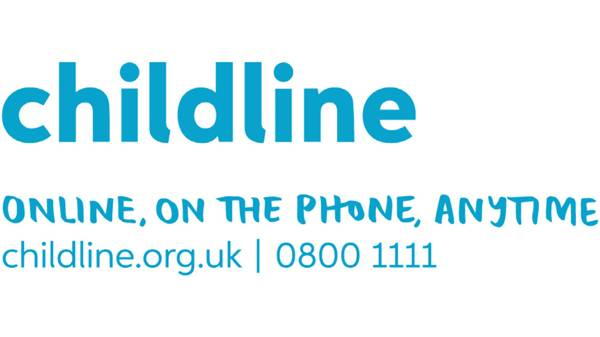